计算机网络技术
王宇新
大连理工大学
第二章  广域网、局域网与城域网技术发展

第二节  局域网技术的演变与发展
一、局域网技术发展过程
最成功的局域网
最早的局域网
以太网核心技术：随机争用型介质访问控制
核心思想：使用共享的公共传输信道，来源于夏威夷大学ALOHANET。
数据发送后，在一定的时限内，未收到确认，则认为出现“冲突” 。
冲突结点将随机延迟一段时间，重发数据直至成功。
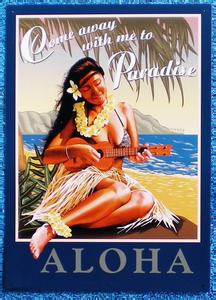 [Speaker Notes: 该校位于瓦胡岛上的主校园内的IBM360主机与分布在其它岛上和海洋船舶上的读卡机和计算机终端连接起来而开发的分组交换网。 该系统的初始速度为4800 bps，最后升级到9600 bps。
 冲突：两个结点在企图同时传输，因而发生了碰撞冲突，使传输数据受破坏（多路数据信号叠加，波形发生变化）一定时限：(200到1500纳秒)]
以太网（Ethernet）的正式诞生
1972年， Metcalfe在ALOHANET基础上，提出：
总线型局域网上的冲突检测、载波侦听与随机后退延迟算法 (CSMA/CD)
1976年里程碑意义的论文：
“Ethernet: Distributed Packet Switching for Local Computer Networks”
1980年，DEC、Intel和 Xerox 公布
 “以太网：一种局域网的数据链路层和物理层规范1.0版”
[Speaker Notes: 以太网之父，来自施乐的研究中心,罗伯特·梅特卡夫(Robert Metcalfe) .CSMA／CD(载波监听多路存取和冲突检测)
试验网1973年5月22日开始运转。这天， Mctcalfe写了一段备忘录，称他已将网络改名为以太网(Ethernet)，其灵感来自于“电磁辐射是可以通过发光的以太（假想介质）来传播的这一想法"。 《以太网：局域网的分布型信息包交换》]
不同的局域网技术按照时间排列的顺序
[Speaker Notes: Fast Ethernet 快速以太网，也称百兆以太网]
以太网发展简史
1985年，IEEE推出标准以太网802.3 10Base-5的标准；
1988年，IEEE推出标准以太网802.3a 10Base-2的标准；
1990年，IEEE推出标准以太网802.3i 10Base-T的标准；
1993年，IEEE推出标准以太网802.3j 10Base-F的标准；
1995年，IEEE推出快速以太网802.3u 100Base-T的标准；
1998年，IEEE推出千兆以太网802.3z 1000Base-X的标准；
1999年，IEEE推出千兆以太网802.3ab 1000Base-T的标准；
2002年，IEEE推出万兆以太网802.3ae标准
包含 10GBase-R，10GBase-W和10GBase-X。
2004年，IEEE推出万兆以太网803.3ak同轴电缆10G标准。
2006年，IEEE推出万兆以太网803.3an10G非屏蔽双绞线铜线标准。
2010年，IEEE802.3ba,40/100G以太网获批。
[Speaker Notes: 40Gbps主要面向服务器，而100Gbps则面向网络汇聚和骨干。]
以太网命名方式
IEEE 802.3 X TYPE-Y NAME
X表示传输速率
TYPE表示信号
     传输方式
Y表示传输媒体
NAME表示局域
    网的名称
以太网命名方式
IEEE 802.3 X TYPE-Y NAME
X表示传输速率
TYPE表示信号
     传输方式
Y表示传输媒体
NAME表示局域
    网的名称
10表示10Mbps
100表示100Mbps
1000表示1000Mbps
以太网命名方式
IEEE 802.3 X TYPE-Y NAME
X表示传输速率
TYPE表示信号
     传输方式
Y表示传输媒体
NAME表示局域
    网的名称
Base指基带传输
Broad指宽带传输
以太网命名方式
IEEE 802.3 X TYPE-Y NAME
X表示传输速率
TYPE表示信号
     传输方式
Y表示传输媒体
NAME表示局域
    网的名称
5指粗同轴电缆
2指细同轴电缆
T指双绞线
F指光纤
以太网命名方式
IEEE 802.3 X TYPE-Y NAME
X表示传输速率
TYPE表示信号
     传输方式
Y表示传输媒体
NAME表示局域
    网的名称
Ethernet，以太网
FastEthernet，快速以太网
GigaEhternet，千兆以太网
例如：IEEE  802.3  10Base-T  Ethernet，通常缩写为10Base-T
二、高速以太网技术的研究与发展
局域网发展的基本思路
提高以太网的数据传输速率
10M→100M→1G →10G →40G →100G
大型局域网划分为多个子网，改善每个子网性能
用网桥或者路由器互联
交换式局域网  vs. 共享式局域网
原则：兼容传统协议，提高传输速率与性能，扩大覆盖范围。
[Speaker Notes: 10Mbps数据传输速率以上。
原则：在保持与传统以太网协议兼容的前提下，提高局域网传输速率与性能，扩大覆盖范围。]
三、无线局域网技术研究与发展
无线局域网的应用领域：
作为传统局域网的扩充
用于建筑物之间的互连
用于移动结点的漫游访问
用于构建特殊的移动网络
802.11工作组
无线局域网的分类
[Speaker Notes: 红外波长850~950nm，数据传输速率1Mbps和2Mbps.
扩频，使用免于申请的微波2.4G波段，数据传输速率1Mbps和2Mbps.]
无线个人区域网
几米范围内的个人操作空间设备联网的需求:
个人区域网（personal area network, PAN）
无线个人区域网（wireless PAN, WPAN）
IEEE802.15 工作组
2003年，IEEE批准“低速无线个人区域网 LR-WPAN”标准—IEEE802.15.4，为近距离范围内不同设备之间低速互连提供统一标准。
[Speaker Notes: 随着手机、笔记本电脑、PDA等移动办公设备的普及，提出几米范围内的个人操作空间设备联网的需求。
IEEE802.15 工作组致力于完成个人区域网的标准化工作；
802.15.3 解决WPAN在多媒体应用方面的高速率和服务质量问题；
802.15.1 是基于蓝牙规范的通信标准；]
蓝牙技术的研究与发展
蓝牙（Bluetooth）：一个用于将计算机与通信设备、附加部件和外部设备，通过短距离的、低功耗的、低成本的无线信道连接的无线标准。
1994年，Ericsson, Intel, IBM等公司发起；工作在全球通用的2.4GHz ISM频段，数据速率为1Mbps。
1999年7月，SIG发布蓝牙规范1.0版，规定通信信道与通信过程。
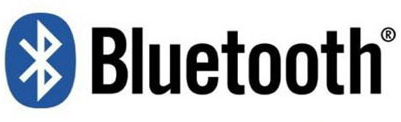 [Speaker Notes: 蓝牙名称来自于第十世纪的一位丹麦国王哈拉尔蓝牙王 Harald Blatand在英文里的意思可以被解释为 Bluetooth( 蓝牙 )因为国王喜欢吃蓝莓，牙龈每天都是蓝色的所以叫蓝牙。在行业协会筹备阶段，需要一个极具有表现力的名字来命名这项高新技术。
Ericsson, Intel, IBM, Nokia, Toshiba等公司发起。工作在全球通用的2.4GHz ISM（即工业、科学、医学）频段。除了详细规定通信信道与通信过程，还规定13种网络应用所需的专门协议集，如电话相关的操作模式、文件传输等。
蓝牙采用分散式网络结构以及快跳频和短包技术，支持点对点及点对多点通信。采用时分双工传输方案实现全双工传输。]
ZigBee无线网络技术及应用
ZigBee一种面向自动控制的短距离、低速率、低价格的无线网络技术；
ZigBee适应于数据采集与控制的点多、数据传输量不大、覆盖面广、造价低的应用领域；
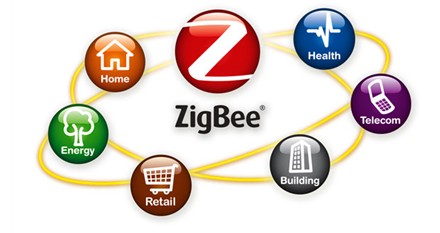 [Speaker Notes: ZigBee联盟于2001年8月成立；2002年摩托罗拉、飞利浦、三菱与Invensys公司宣布加ZigBee联盟，研究下一代无线网络通信标准；
基于ZigBee的无线传感器网络已在家庭网络、安全监控、汽车自动化、消费电器、医用设备控制、工业控制、无线定位等领域广泛应用。]